Section 5.2  Definite Integrals
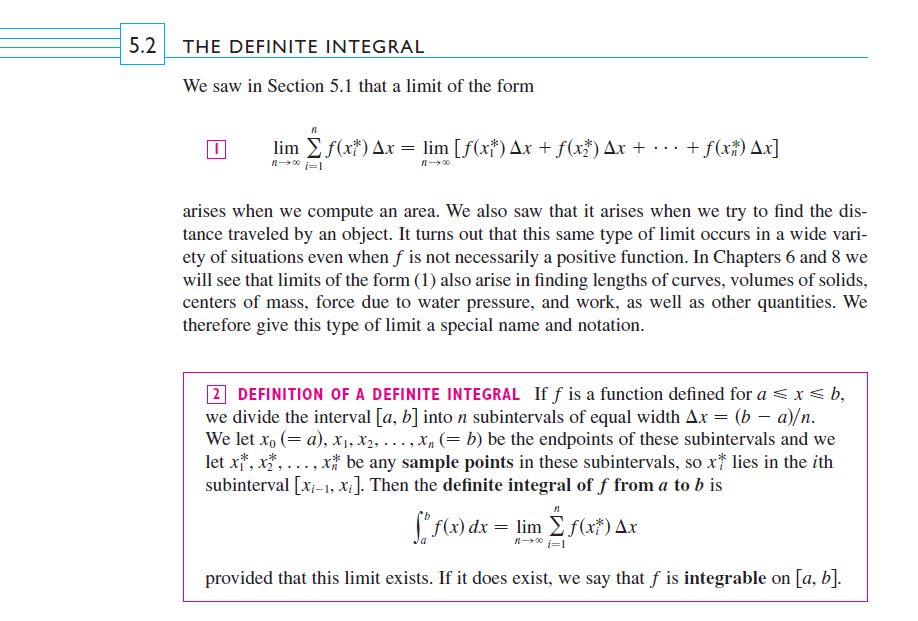 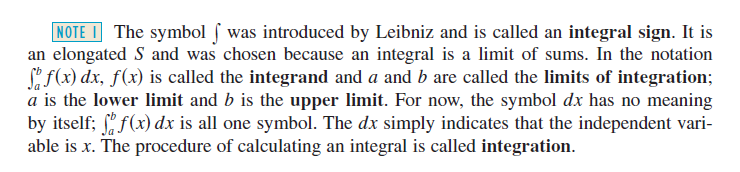 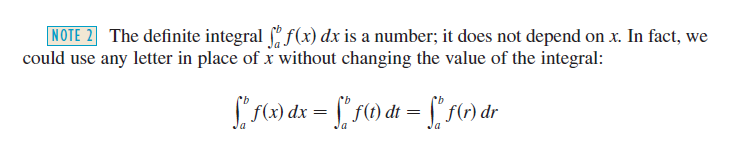 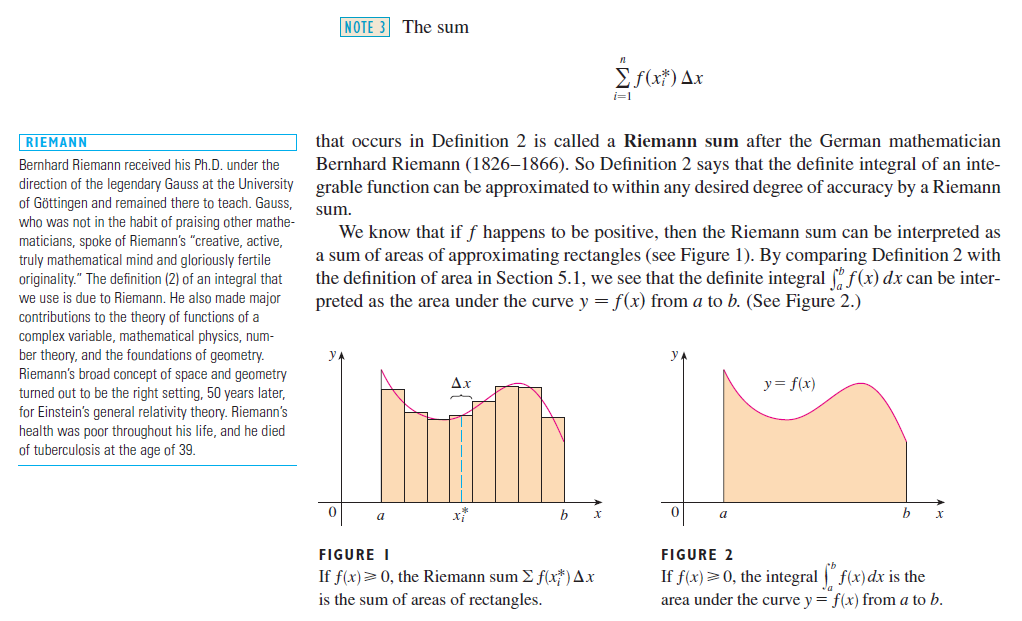 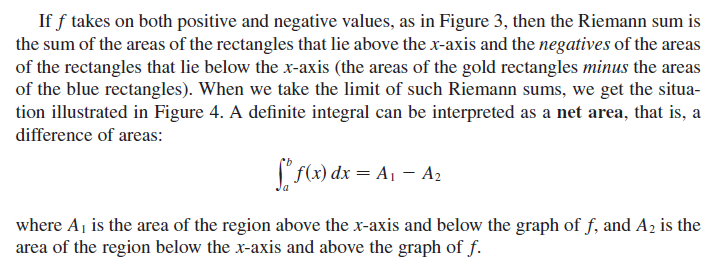 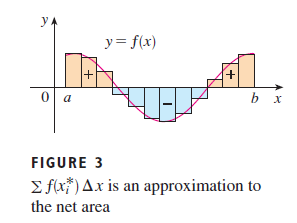 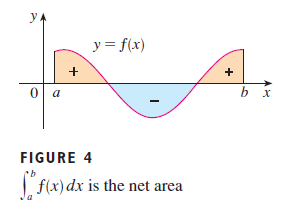 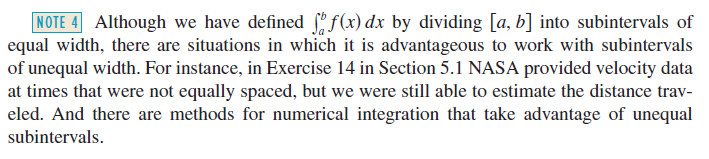 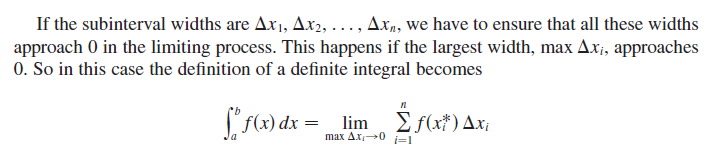 Formulas for evaluating definite integrals
      Using limits to evaluate integrals is a very time consuming and impractical method, hence mathematicians have worked very hard to come up with formulas that everyone can use to evaluate integrals. However, you need to keep in mind that even though a large collection of formulas has been found, there are still many functions that cannot be integrated by formulas; and in those cases, we need to go back to limits.
1.
2.
3.
4.
5.
Integration formulas for common functions
(more on the next slide)
(you will learn more formulas in MA280)
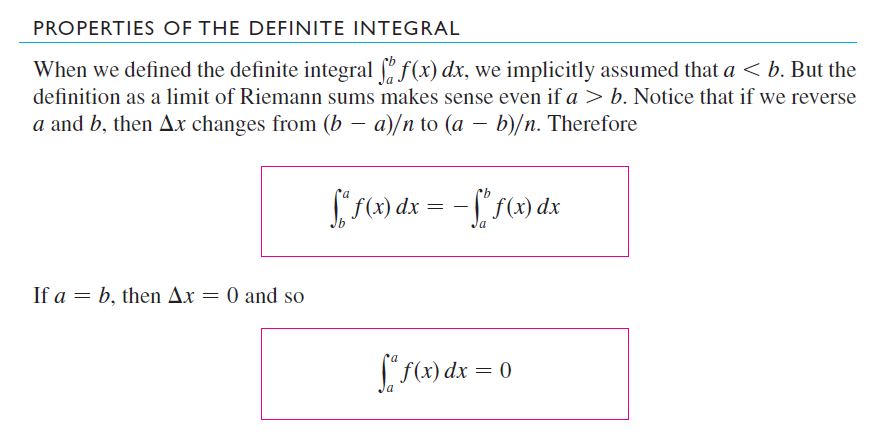 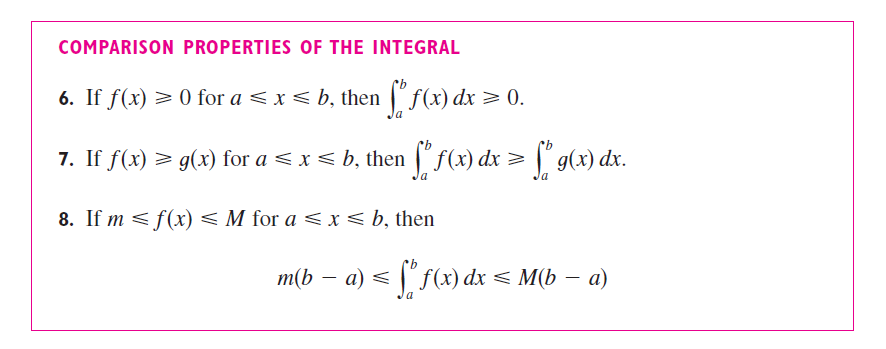 Property 8 is useful when we just want a rough estimation of the integral, or when
there is no formula to integrate a certain function. The next example will illustrate this point.
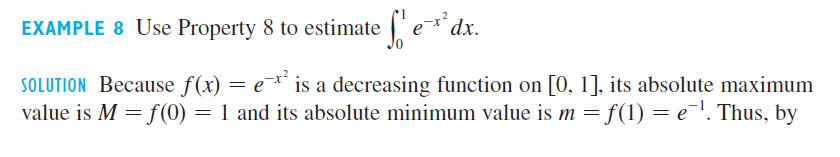 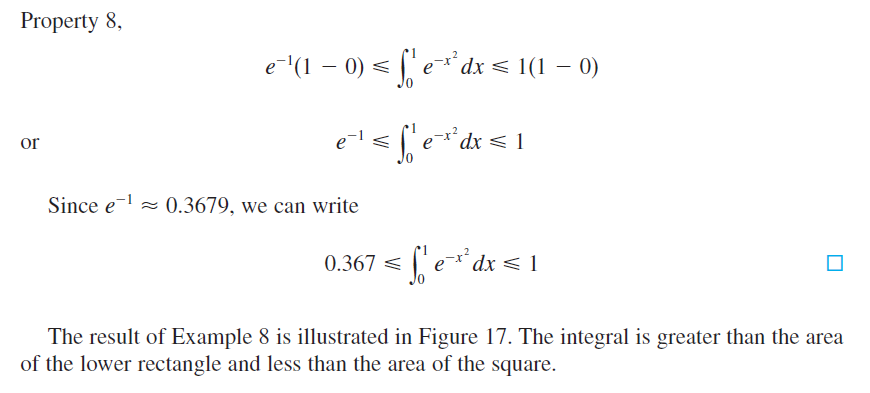 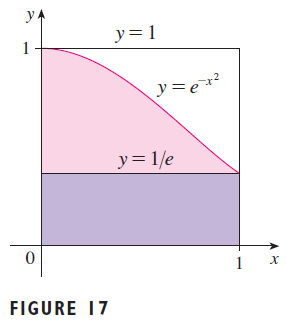